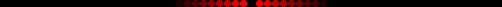 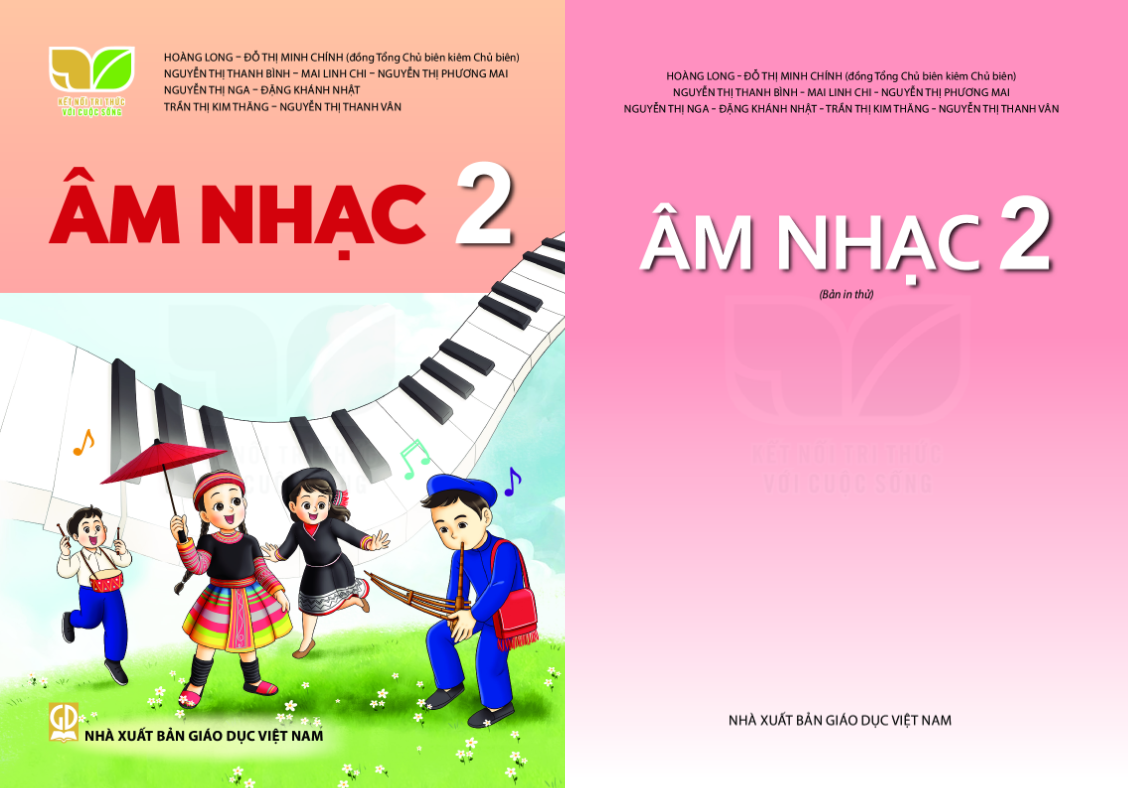 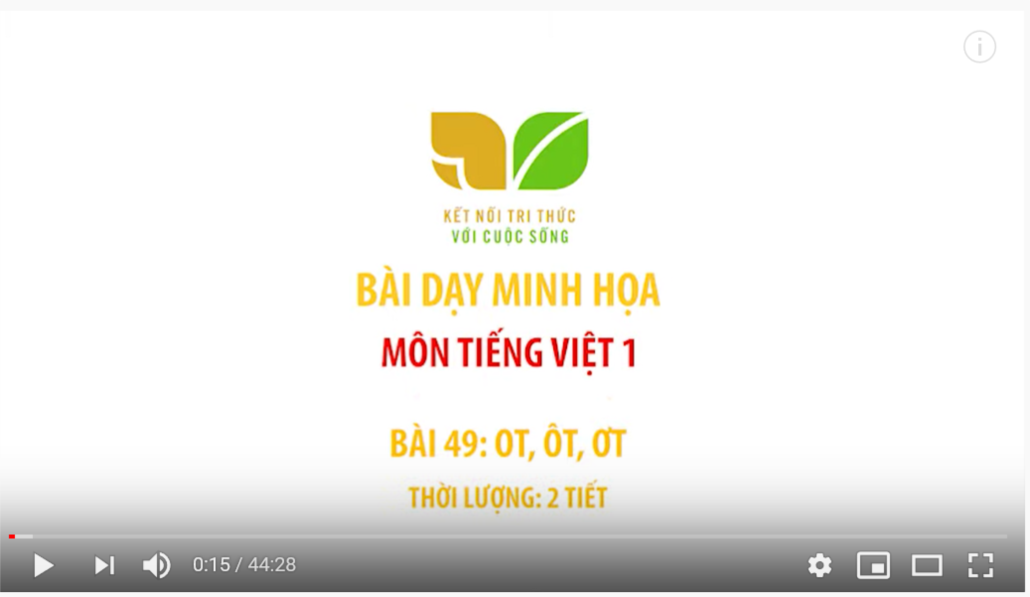 CHỦ ĐỀ 5 - TIẾT 1
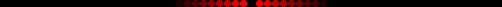 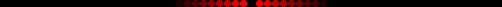 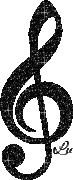 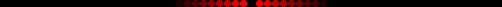 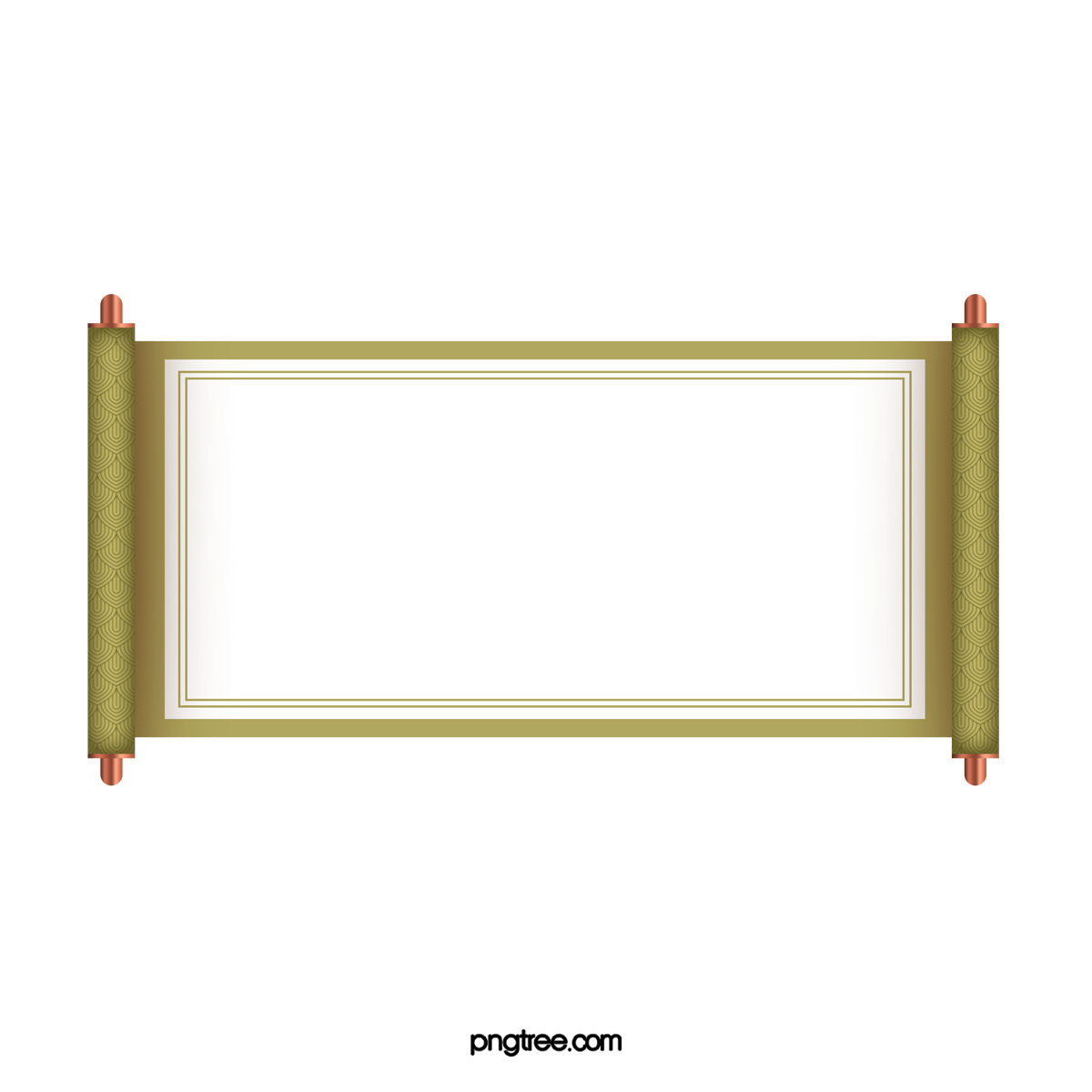 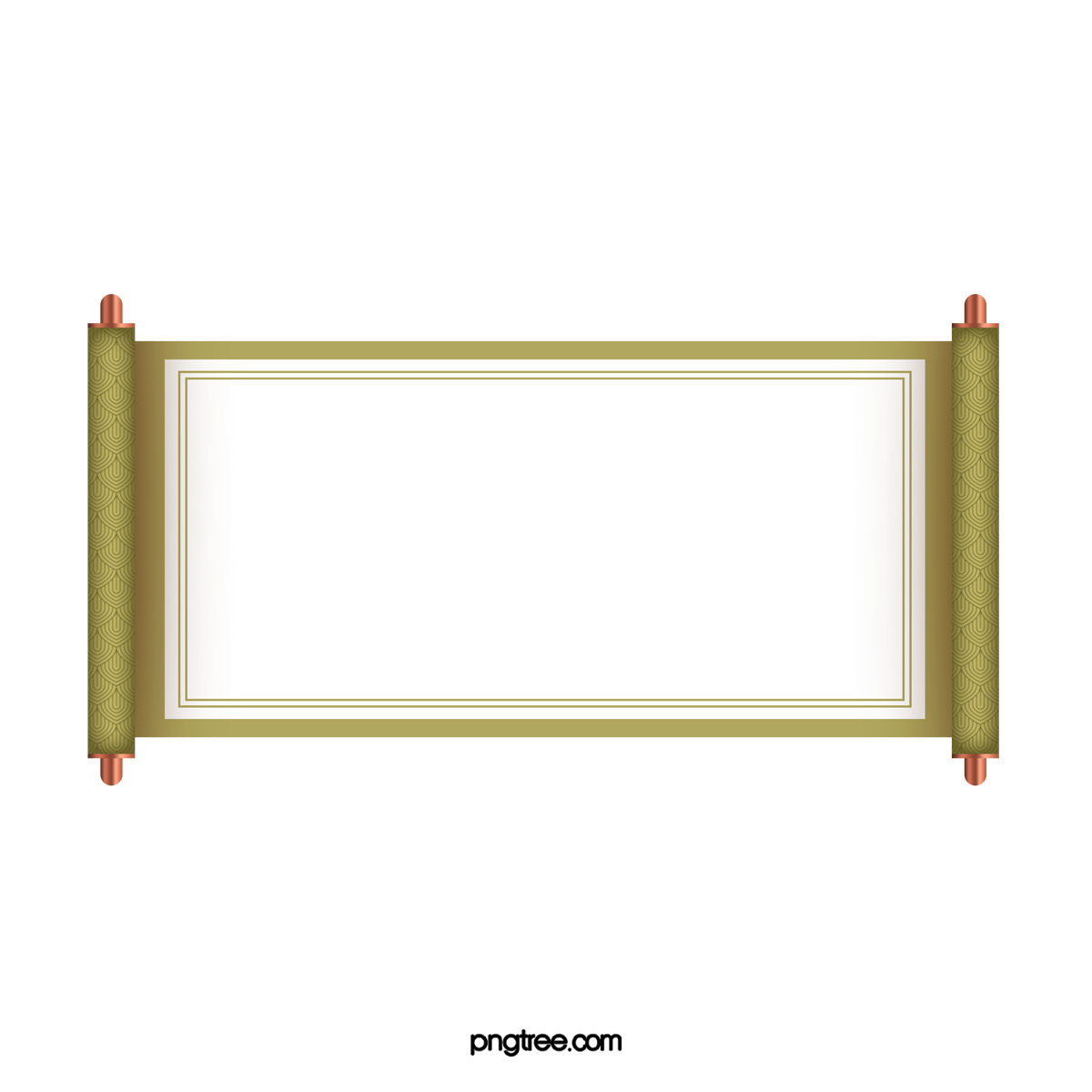 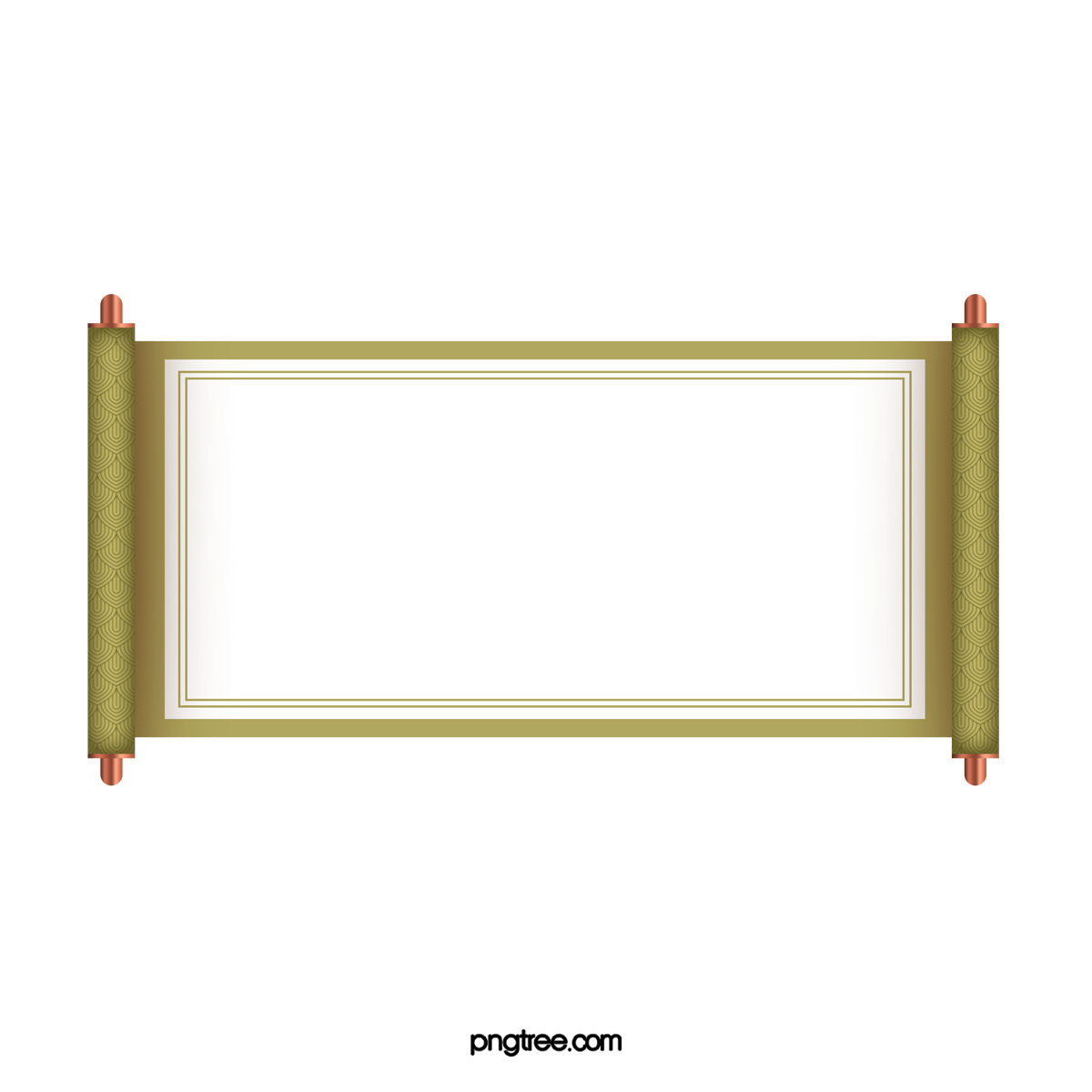 TRÒ CHƠI
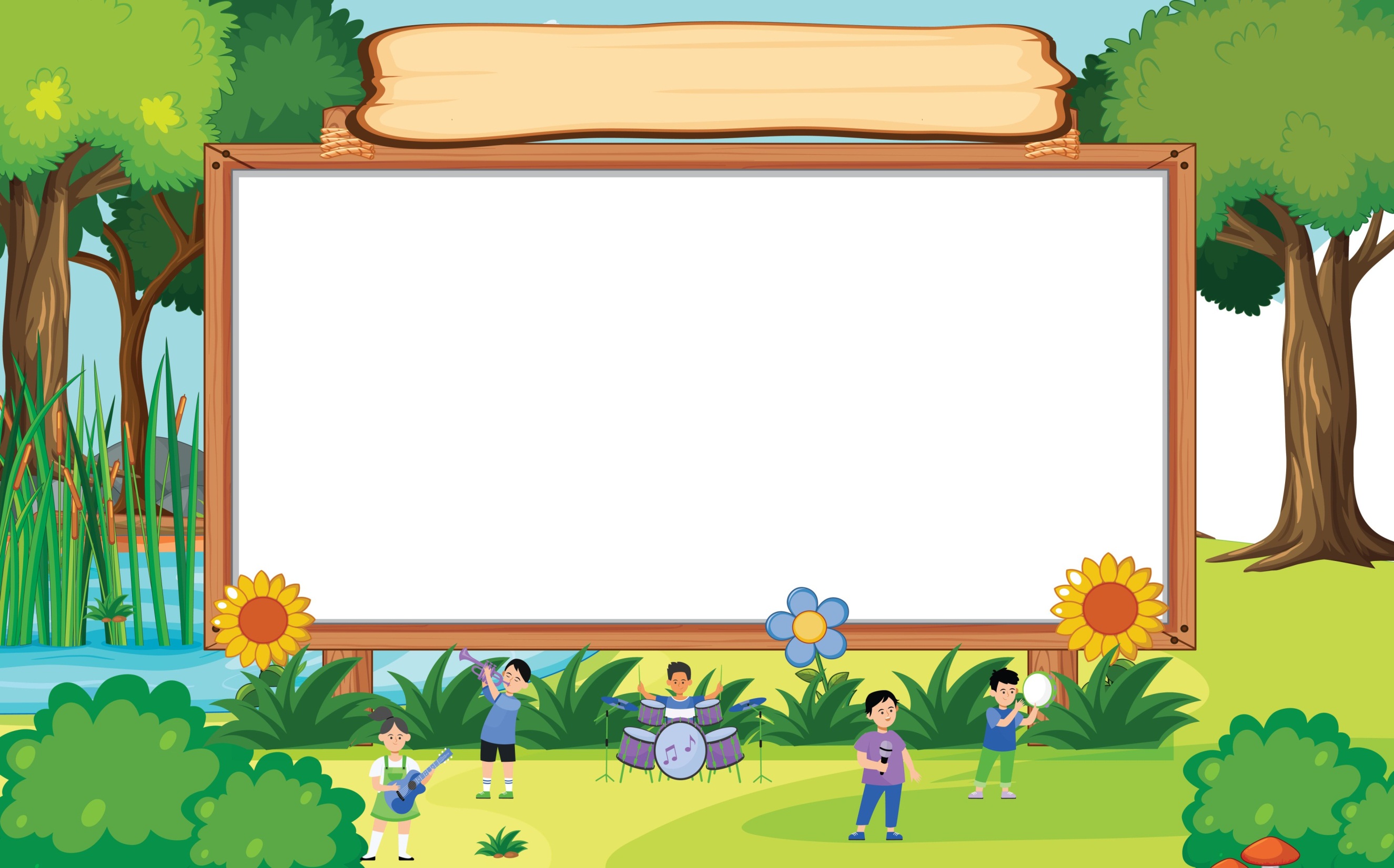 ĐỌC THEO TIẾT TẤU
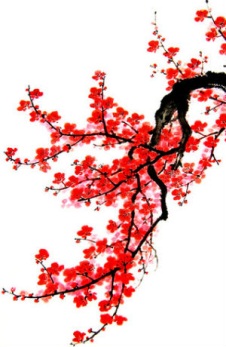 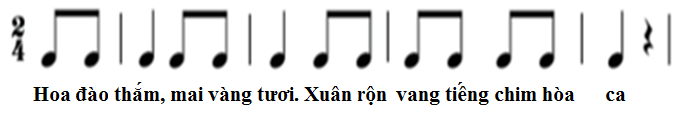 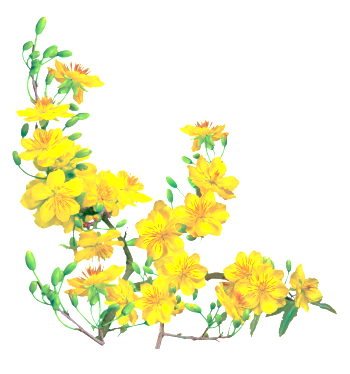 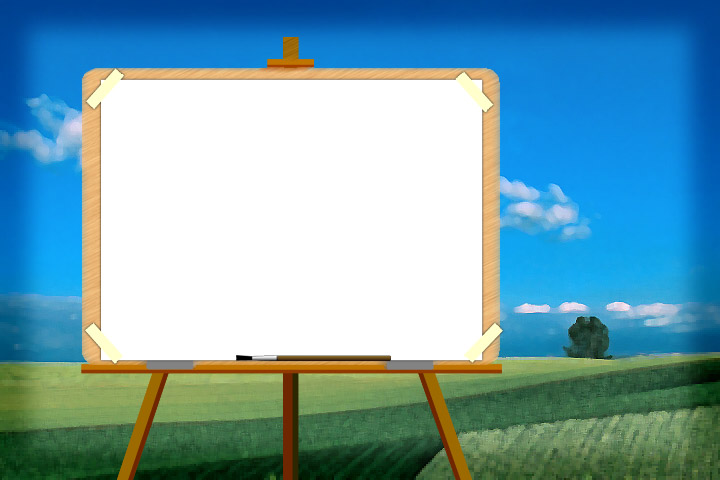 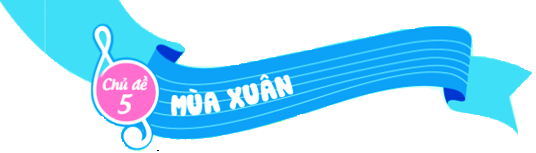 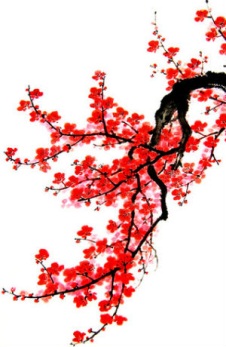 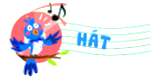 HOA LÁ MÙA XUÂN
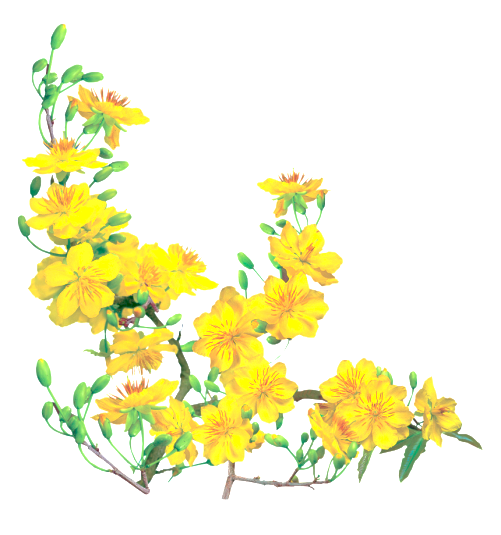 Hoàng Hà
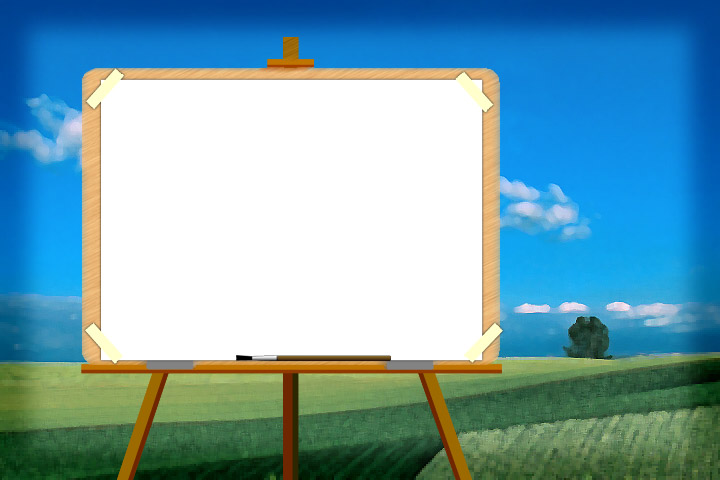 NHẠC SĨ HOÀNG HÀ
Nhạc sĩ Hoàng Hà sinh 1/12/1929 tại Tây Hồ, Hà Nội 
Ông nổi tiếng với nhiều ca khúc như “Đất nước trọn niềm vui, Gặp nhau trên đỉnh Trường Sơn, "Con mèo ra bờ sông", "Hoa lá chào xuân“
Ông được nhà nước trao tặng Giải thưởng Hồ Chí Minh về văn học - nghệ thuật
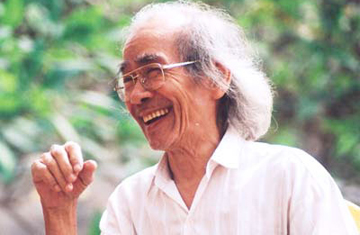 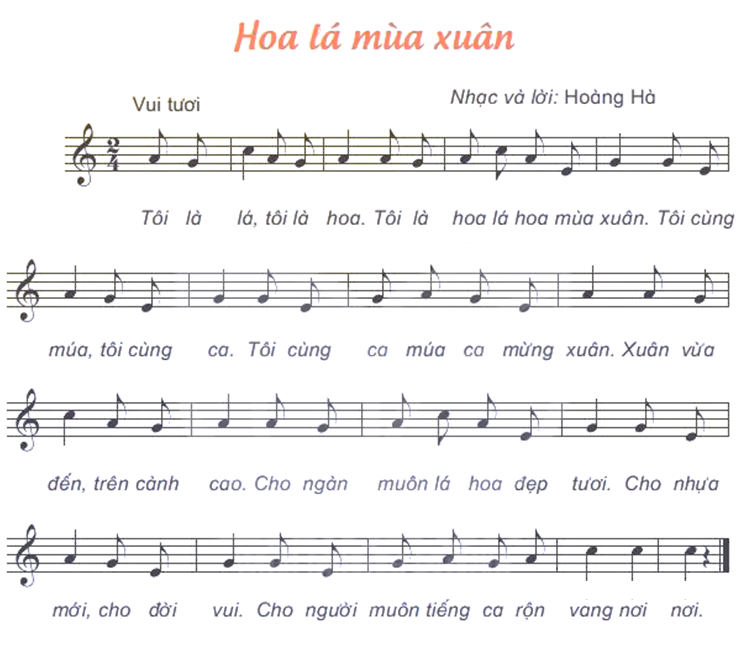 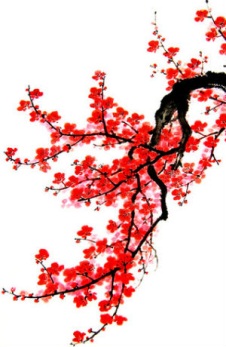 Nghe hát mẫu
Nghe giai điệu
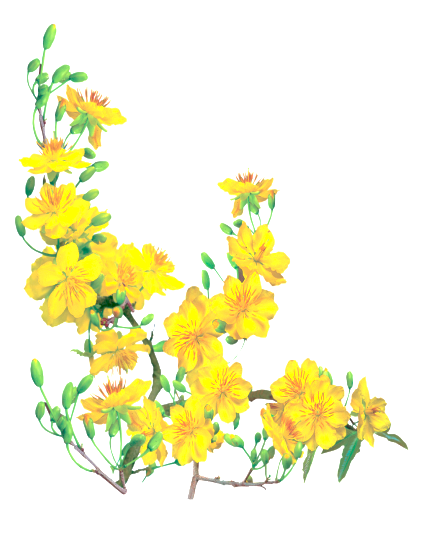 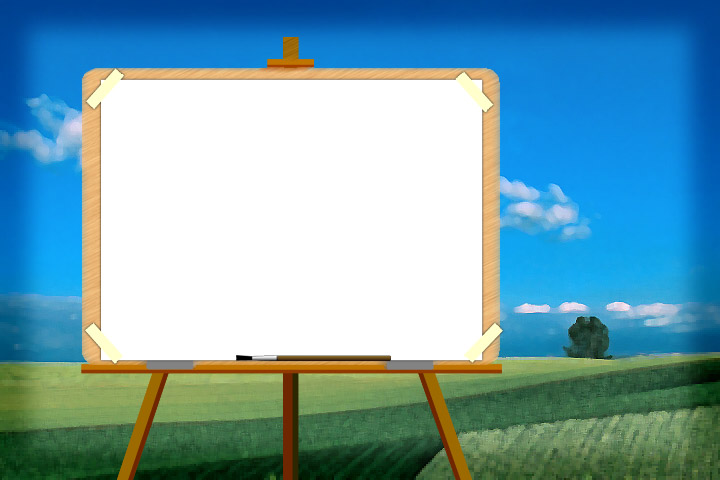 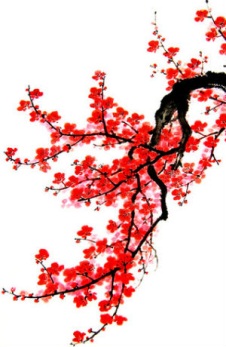 HOA LÁ MÙA XUÂN
ĐỌC LỜI CA
Hoàng Hà
Tôi là lá, tôi là hoa.
Tôi là hoa lá hoa mùa xuân.
Tôi cùng múa, tôi cùng ca. 
Tôi cùng ca múa ca mừng xuân.
Xuân vừa đến, trên cành cao.
Cho ngàn muôn lá hoa đẹp tươi.
Cho nhựa mới, cho đời vui.
Cho người muôn tiếng ca rộn vang nơi nơi.
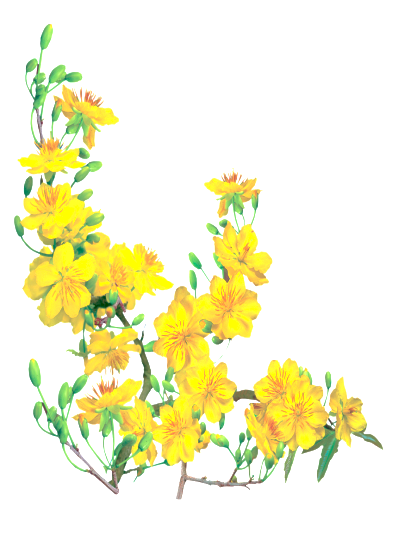 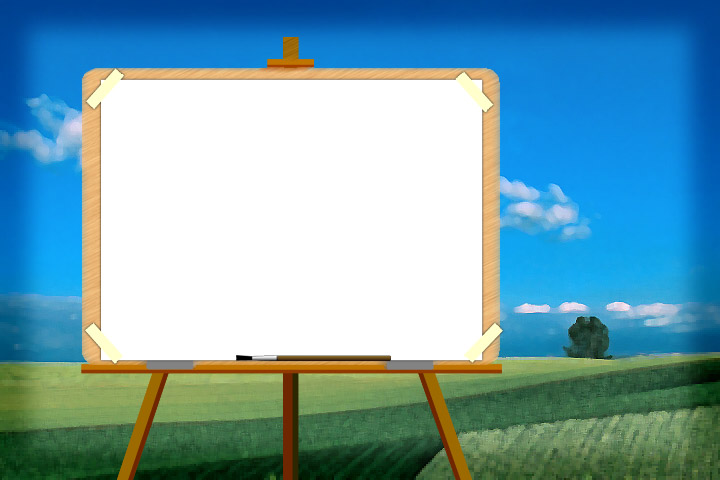 TẬP HÁT TỪNG CÂU
Câu 1
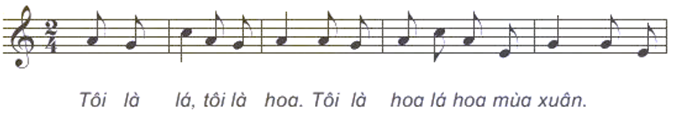 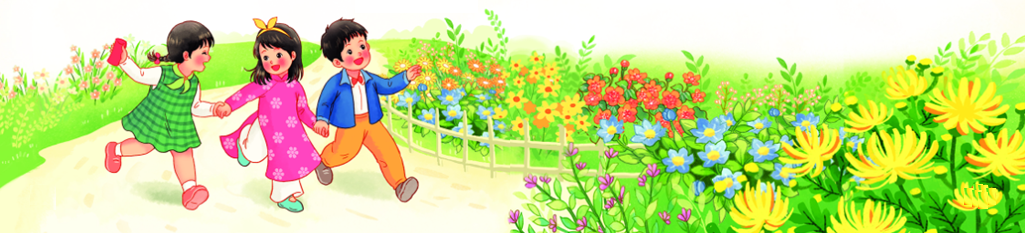 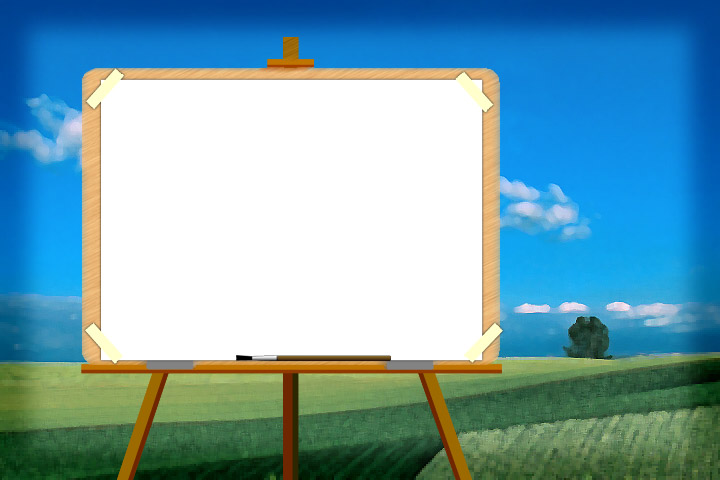 TẬP HÁT TỪNG CÂU
Câu 2
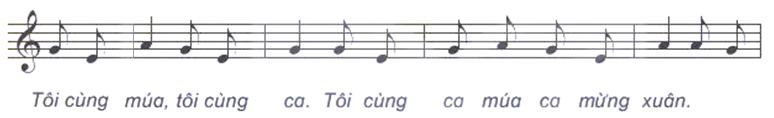 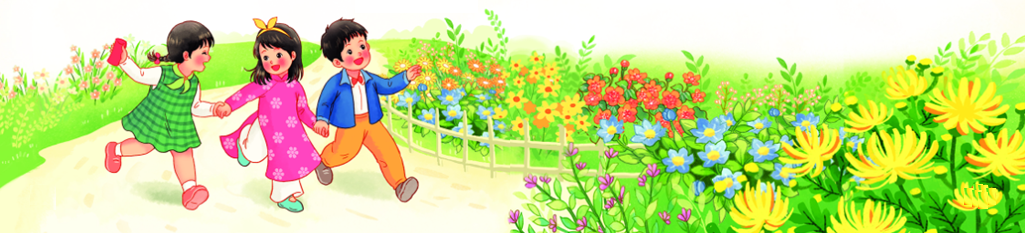 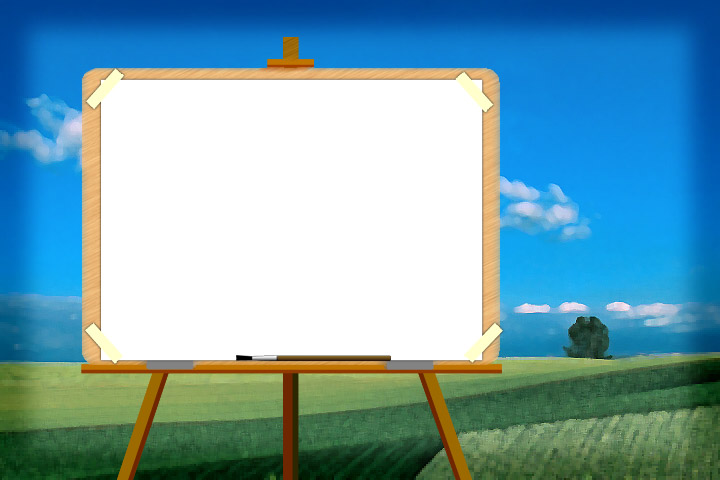 TẬP HÁT TỪNG CÂU
Câu 1+2
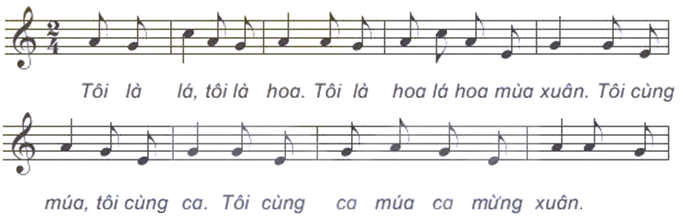 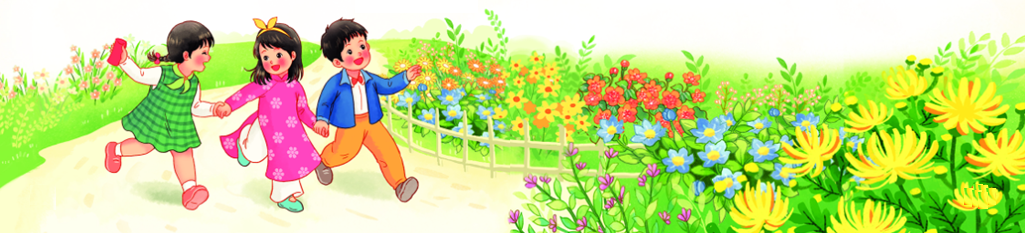 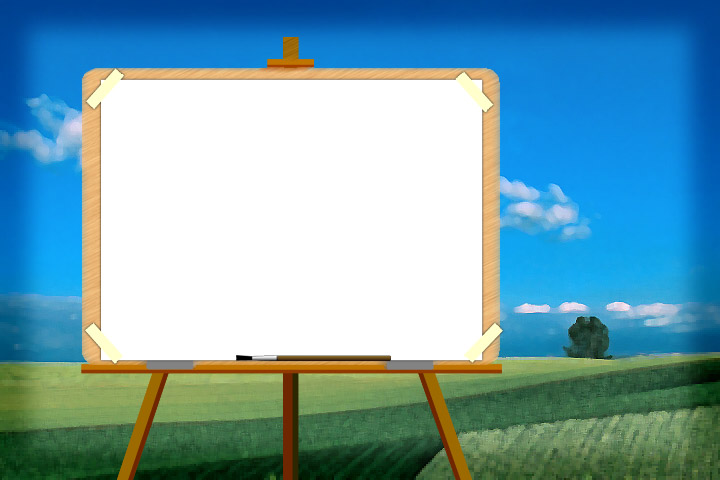 TẬP HÁT TỪNG CÂU
Câu 3
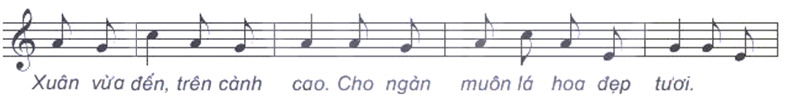 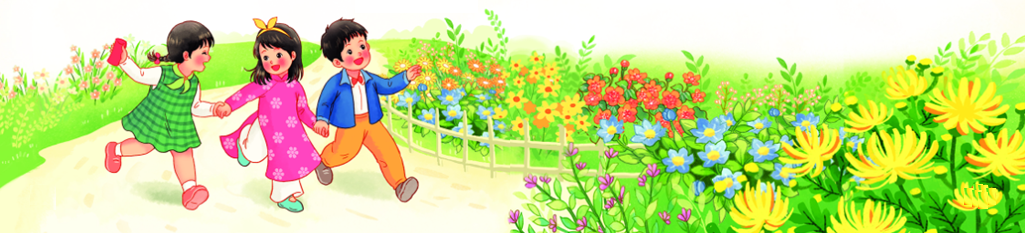 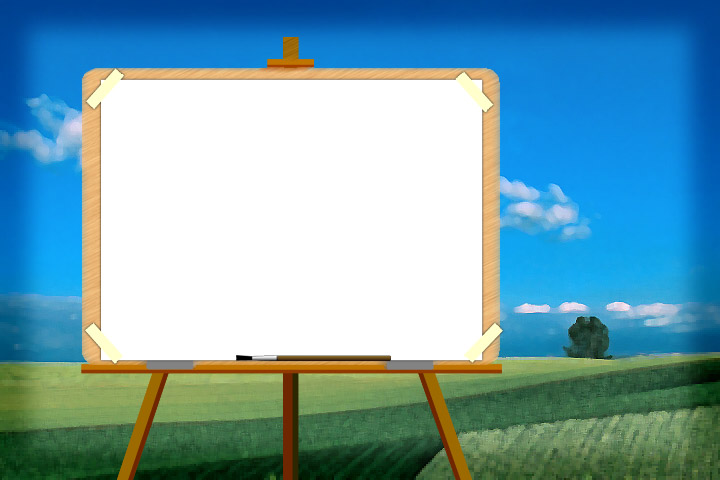 TẬP HÁT TỪNG CÂU
Câu 4
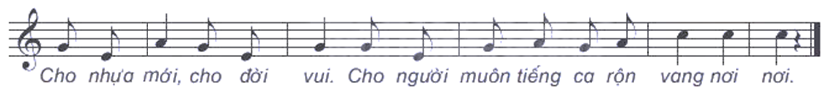 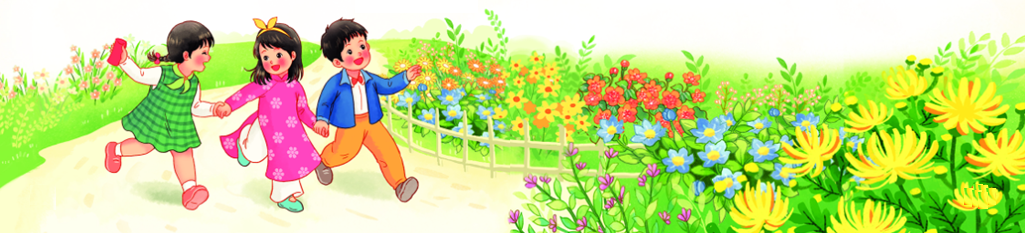 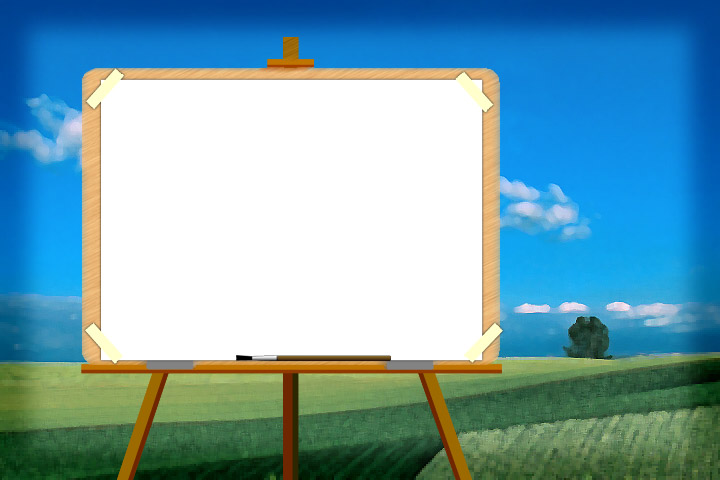 TẬP HÁT TỪNG CÂU
Câu 3+4
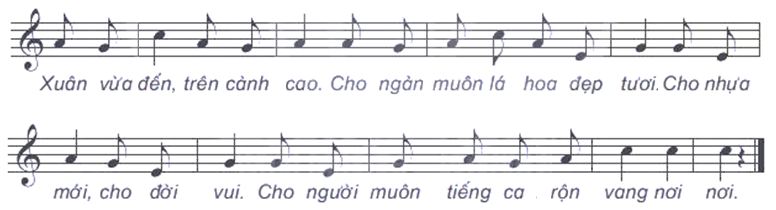 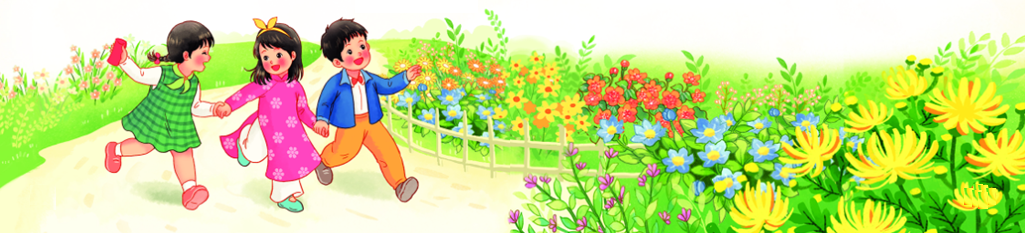 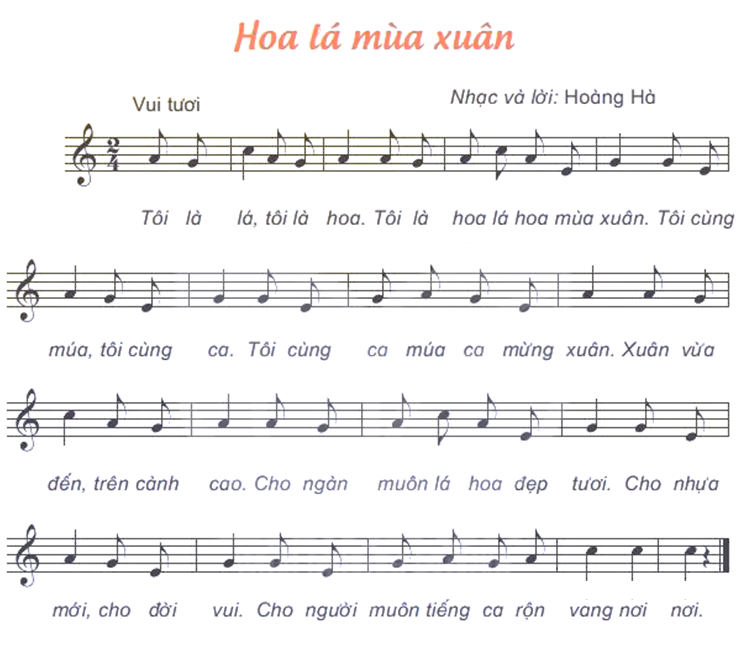 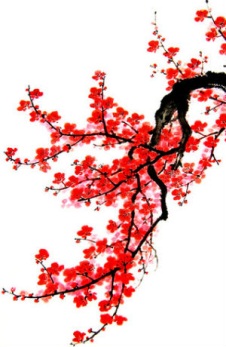 Cả bài
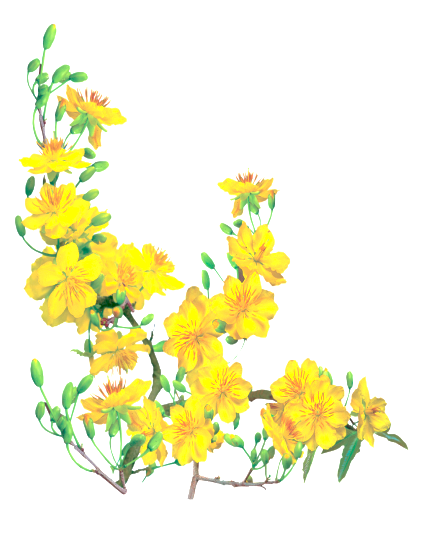 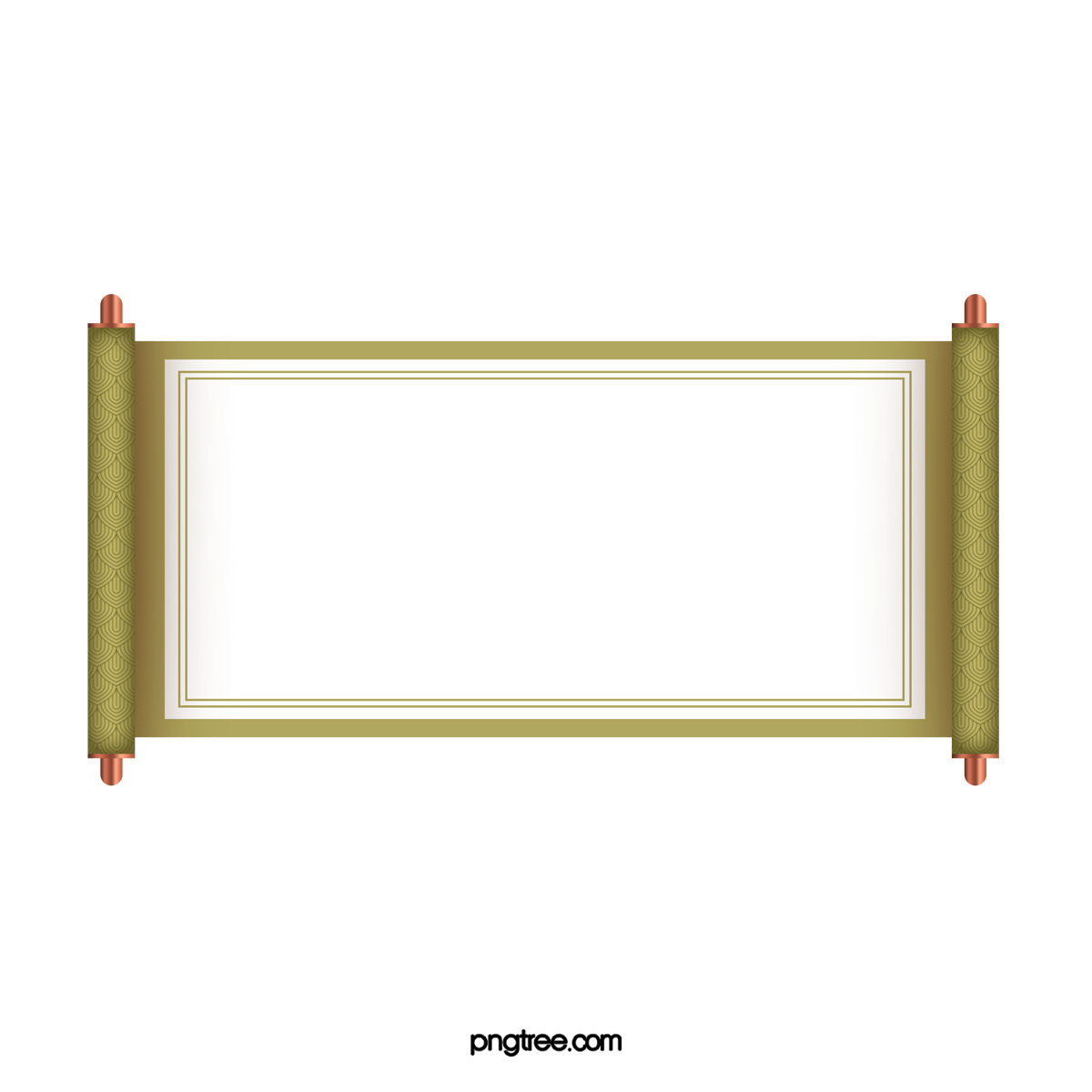 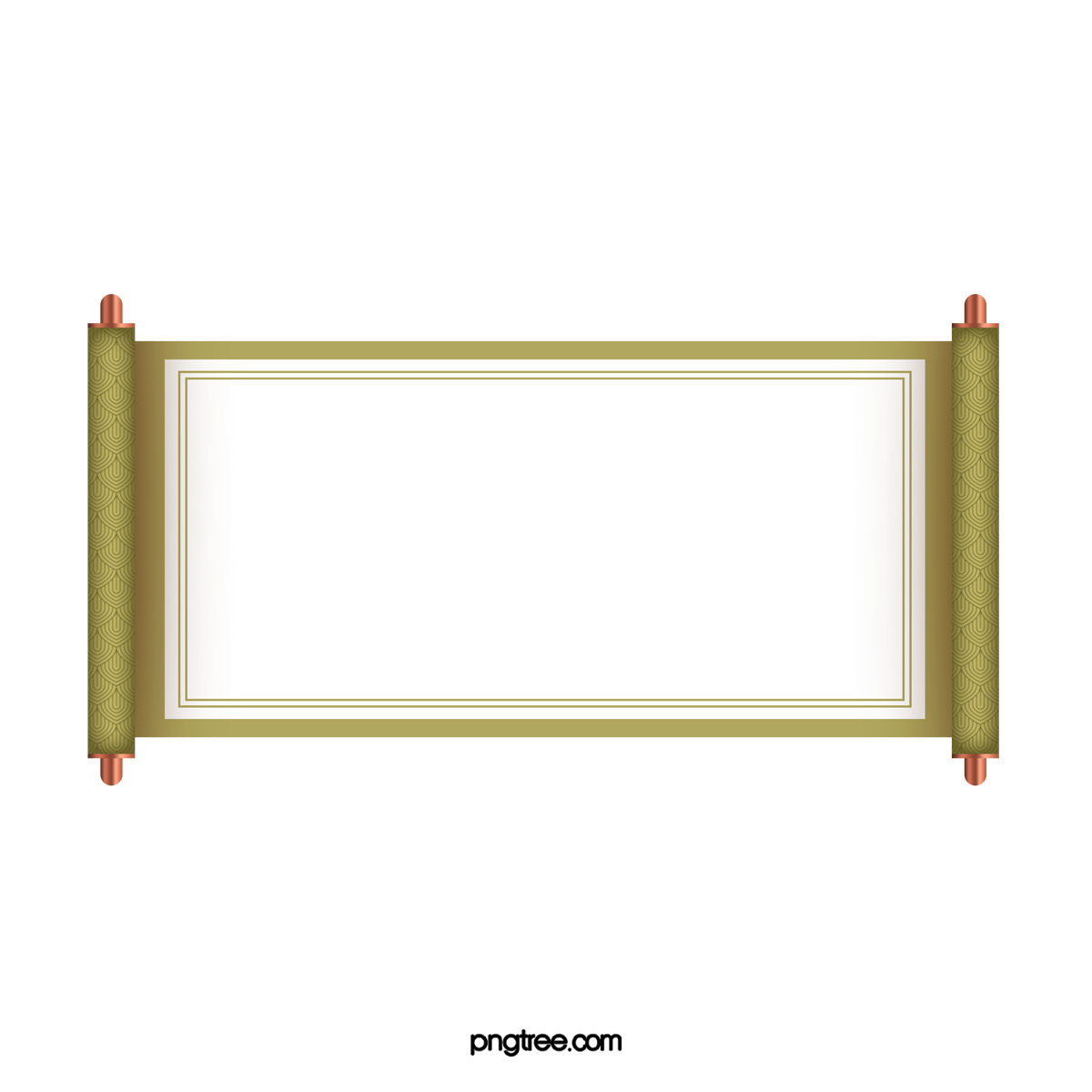 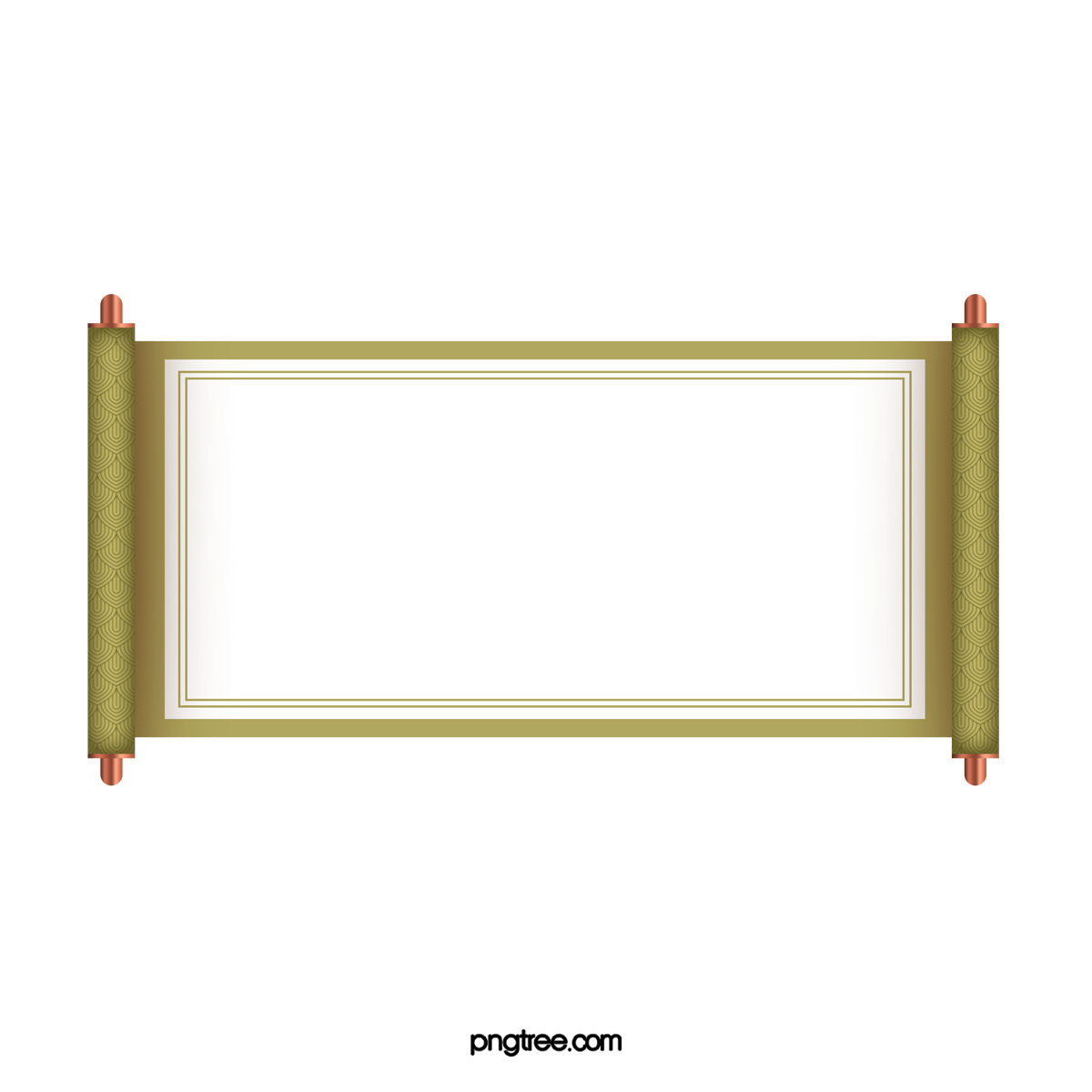 HOA LÁ MÙA XUÂN
Hoàng Hà
HÁT THEO NHẠC ĐỆM
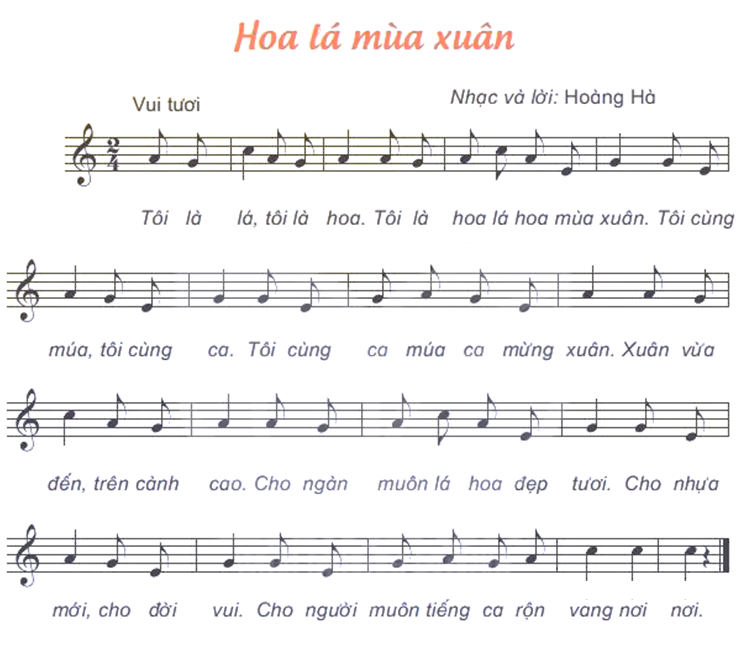 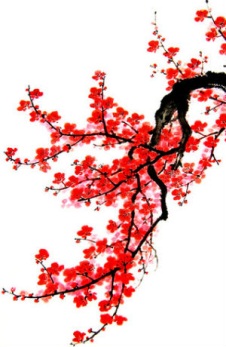 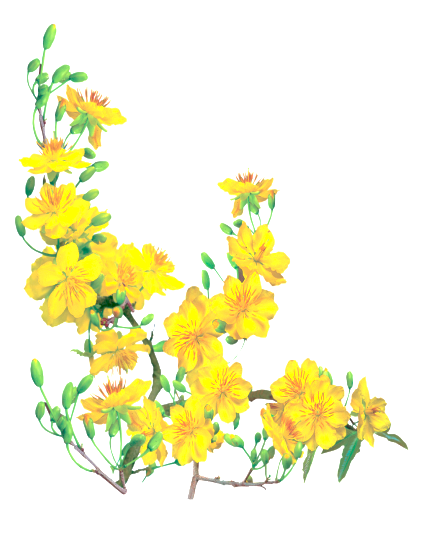 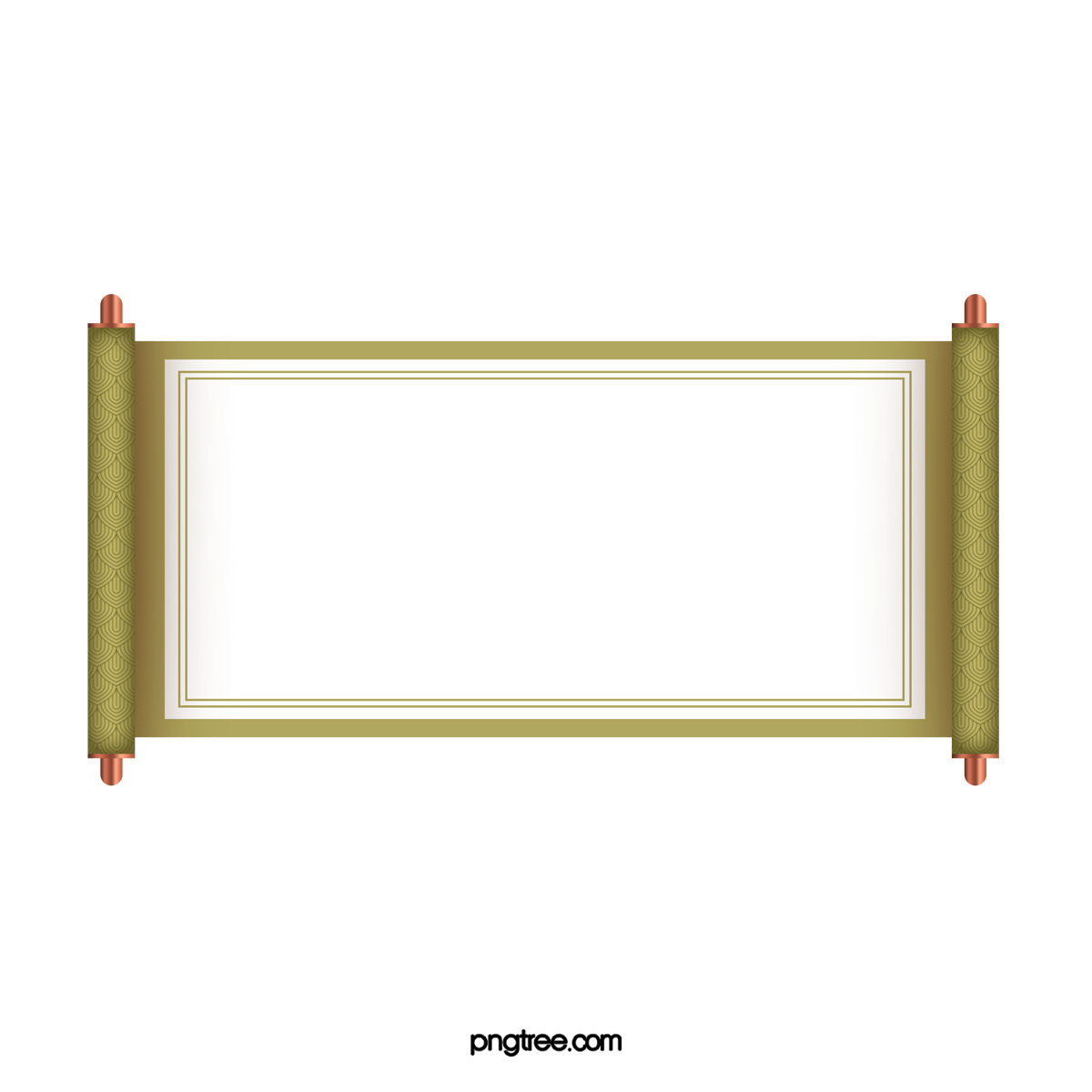 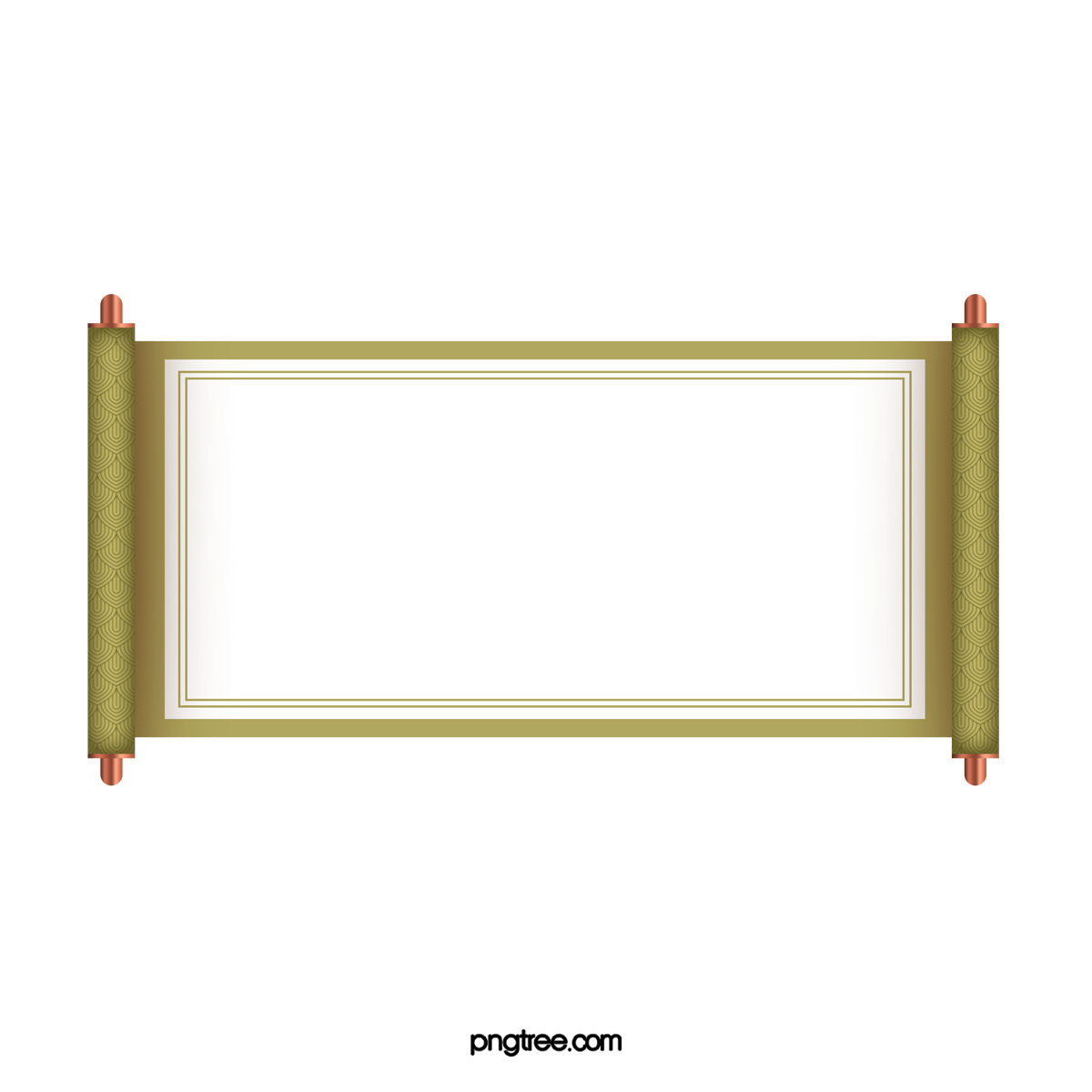 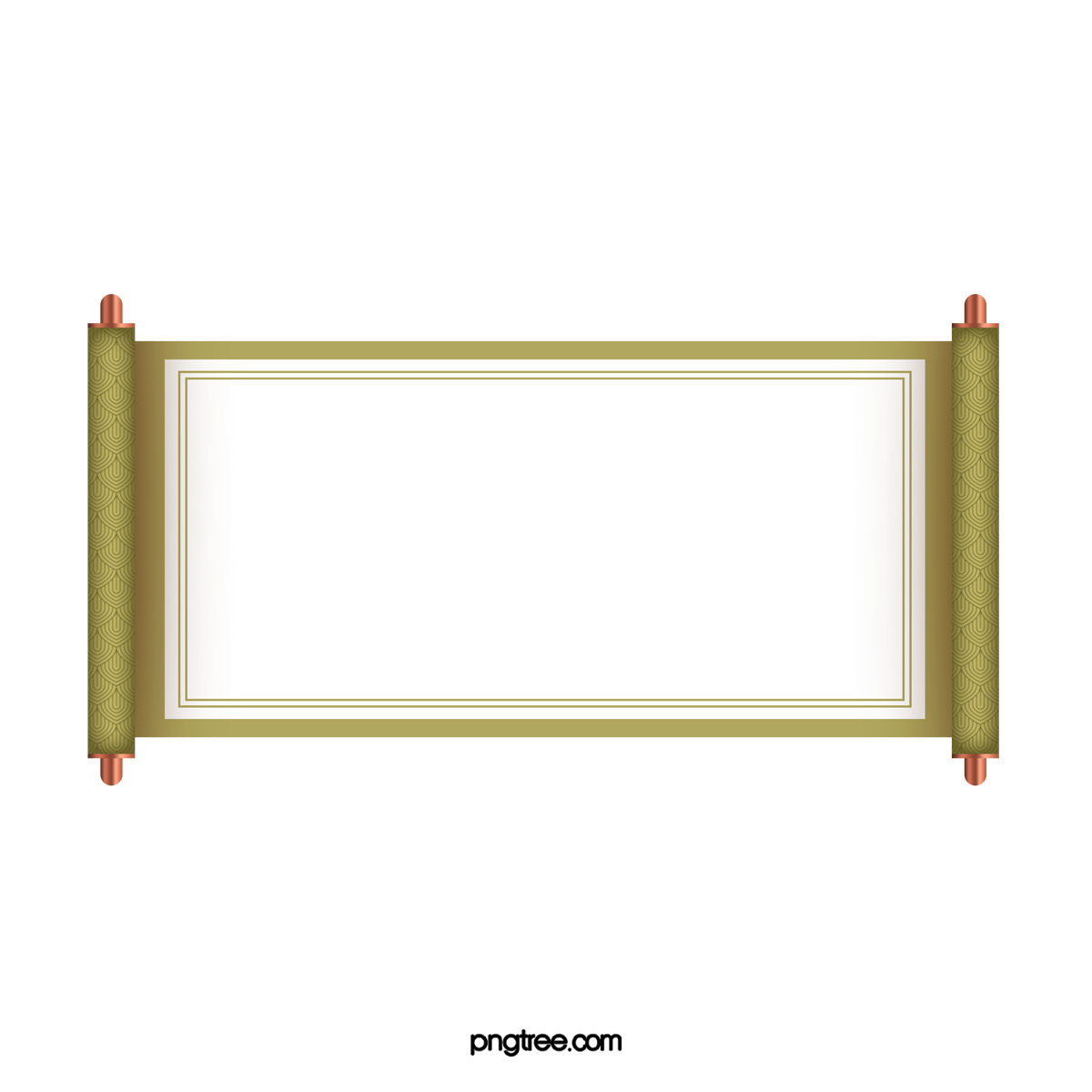 HOA LÁ MÙA XUÂN
Hoàng Hà
HÁT KẾT HỢP
GÕ ĐỆM THEO NHỊP
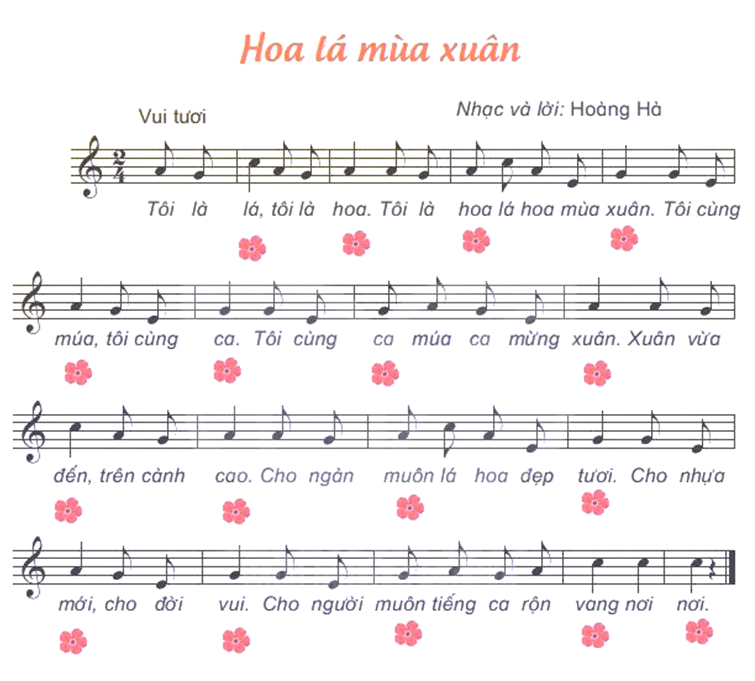 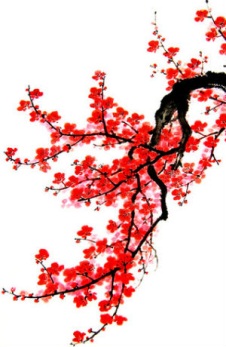 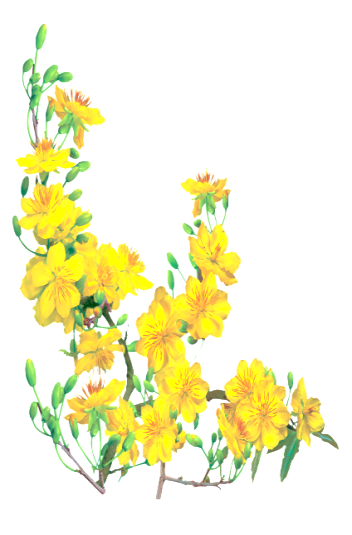 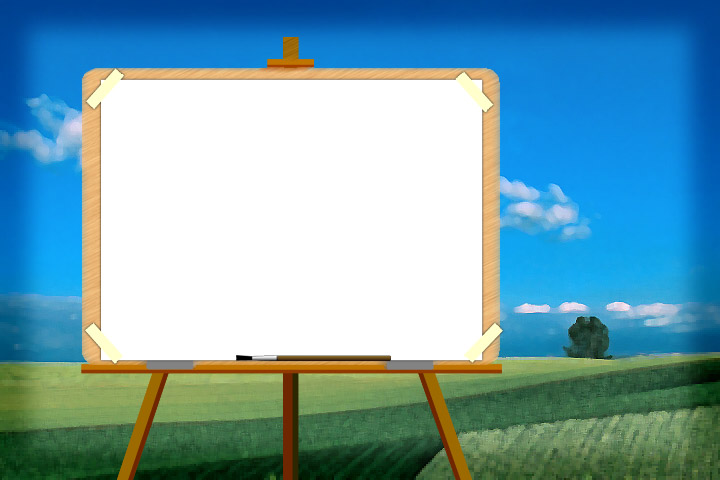 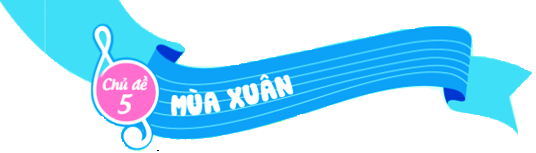 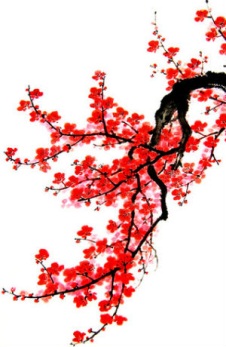 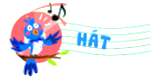 HOA LÁ MÙA XUÂN
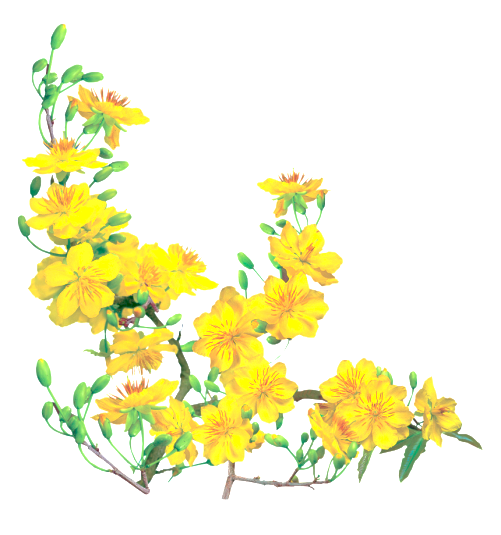 Hoàng Hà